SQL (MySQL, MariaDB)
030523315 – Web Programming and Web Database
Asst. Prof. Dr. Choopan Rattanapoka
SQL (Structured Query Language)
SQL ที่ใช้ในระบบฐานข้อมูลแบบ Relational Database เกิดมาจากพื้นฐานของ Relational Model อย่างเช่น Relational Algebra

SQL ประกอบไปด้วยหลายส่วน
Data-Definition Language (DDL) : เป็นคำสั่งเพื่อกำหนด relation schemas
Interactive data-manipulation language (DML) : เป็นการรวมคำสั่งใน query language ที่มาจากพื้นฐานของ relational algebra และ relational calculus
Embedded DML : อยู่ในรูป library เพื่อติดต่อกับภาษาโปรแกรมอื่นๆเช่น C, Pascal, PHP
View Definition : คำสั่งเกี่ยวกับการสร้าง view
Authorization :  คำสั่งเกี่ยวกับสิทธิการเข้าถึงข้อมูล
Integrity : คำสั่งเกี่ยวกับการกำหนดความถูกต้องของข้อมูล
Transaction Control :  คำสั่งเกี่ยวกับการเริ่มต้นและสิ้นสุดของ transaction เช่น lock
MySQL (MariaDB)
RDMS (Relational Database Management System) ที่ฟรี และเป็นที่นิยมมีอยู่ 2 ชนิดคือ
MySQL   MariaDB
PostgreSQL
MySQL  ถือว่าเป็นระบบฐานข้อมูลที่ทำงานเร็วที่สุดที่เป็น open source ปัจจุบัน MariaDB ถือว่าเร็วที่กว่า MySQL
MySQL มีการติดตั้ง ใช้งาน ดูแลรักษาที่ง่าย
MySQL สามารถติดต่อกับโปรแกรมบนเว็บไซต์ผ่าน PHP, Ruby ได้ง่าย
การเข้า MySQL console จาก command line
ดูตำแหน่งที่ลง xampp เอาไว้ เช่น ลงไว้ที่ D:\xampp
ให้เรียกใช้คำสั่งดังนี้ d:\xampp\mysql\bin\mysql (เข้าแบบ guest)





ให้เรียกใช้คำสั่งดังนี้ d:\xampp\mysql\bin\mysql –u root (เข้าแบบ root)
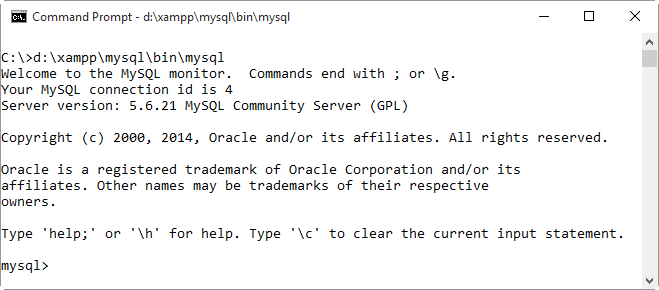 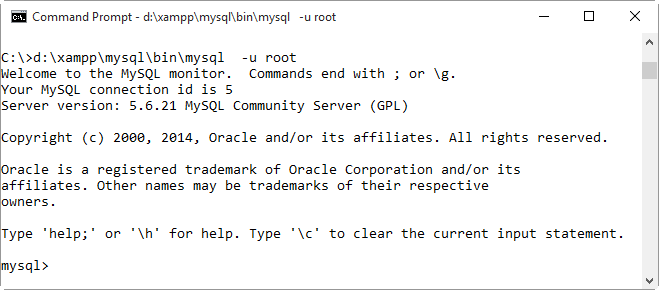 โดยปกติ xampp จะไม่ใส่รหัสผ่านสำหรับ MySQL มาให้
แต่ถ้ามีรหัสผ่านจะต้องเรียกใช้งานด้วย
mysql -u root  -p
แสดง Database
การแสดงชื่อฐานข้อมูลทั้งหมดในระบบ ตามขอบเขตที่ผู้ใช้สามารถเห็นได้ สามารถใช้คำสั่ง
show databases;
ในกรณีที่เป็น root จะเห็นฐานข้อมูลทั้งหมด
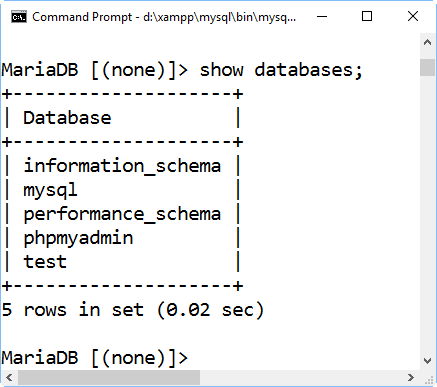 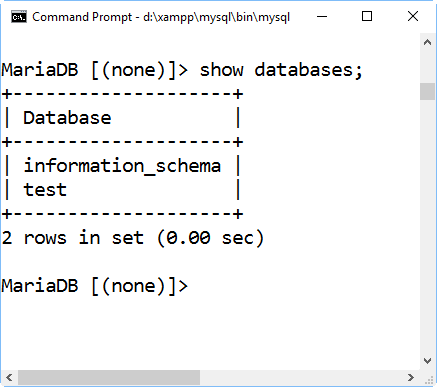 เข้าเป็น root
เข้าเป็น Guest
การใช้งานฐานข้อมูล
ในการใช้งานฐานข้อมูล จะต้องเลือกฐานข้อมูลที่ใช้งาน ด้วย
use    ชื่อฐานข้อมูล;  
เช่น  use phpmyadmin;
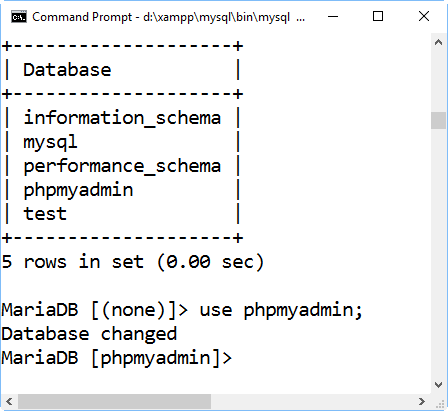 การแสดงตาราง
เมื่อเลือกฐานข้อมูลที่ต้องการใช้งานแล้ว สามารถตรวจสอบตารางที่มีอยู่ในฐานข้อมูลนั้นได้ ด้วยคำสั่ง
		show tables;
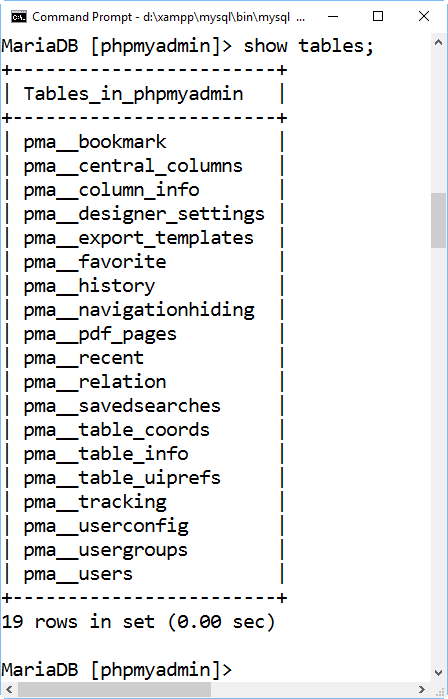 การดูโครงสร้างของตาราง
สามารถดูโครงสร้างของตารางได้ด้วยคำสั่ง
describe ชื่อตาราง; หรือ  desc  ชื่อตาราง;
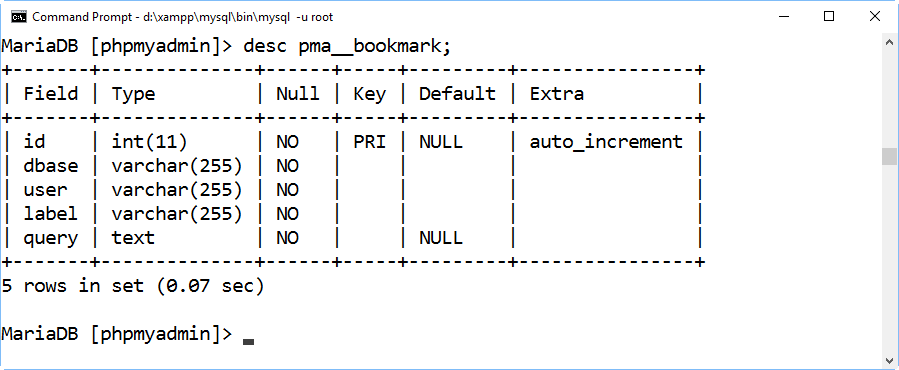 การสร้างฐานข้อมูล
ใช้คำสั่ง
create database  ชื่อฐานข้อมูล;
เช่น  create  database  scg;
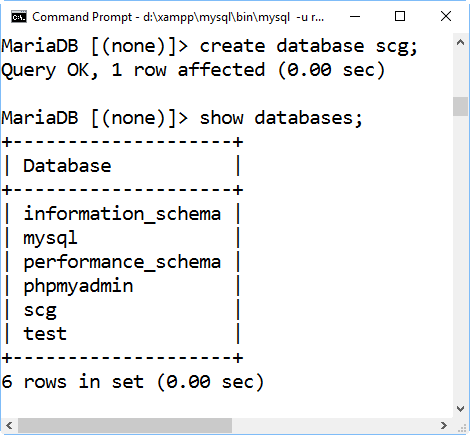 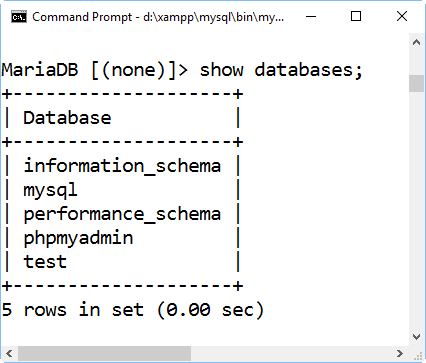 การลบฐานข้อมูล
เมื่อเราต้องการลบฐานข้อมูล สามารถทำได้ด้วยคำสั่ง
	     drop  database ชื่อฐานข้อมูล; 
   เช่น	drop database scg;
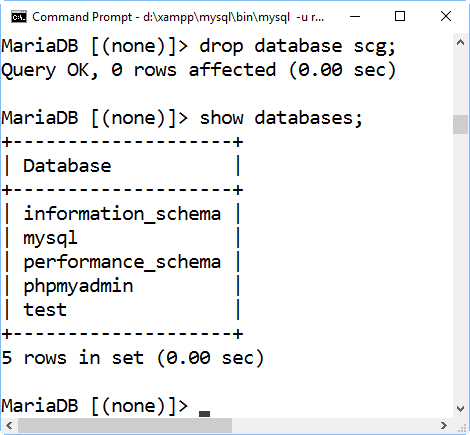 การสร้างตารางใน MySQL แบบพื้นฐาน
เราสามารถสร้างตารางใน MySQL ด้วยคำสั่ง

		CREATE table <ชื่อตาราง> (
			ชื่อ attribute1    <ชนิดข้อมูล>,
			ชื่อ attribute2	 <ชนิดข้อมูล>,
			….    ,
			ชื่อ attributeN    <ชนิดข้อมูล>
		);
ประเภทข้อมูลสำหรับ attribute ในตาราง
ข้อมูลใน MySQL แบ่งออกเป็น 3 ประเภทใหญ่ๆคือ
Numeric types
Date/Time
String
Numeric Types (1)
SMALLINT [(M)] [UNSIGNED] [ZEROFILL]
ใช้เนื้อที่เก็บข้อมูล 2 bytes
เก็บค่าตัวเลข -32768 ถึง 32767
ถ้ากำหนดให้เป็น unsigned จะเก็บค่าตัวเลข 0 – 65535
MEDIUMINT [(M)] [UNSIGNED] [ZEROFILL]
ใช้เนื้อที่เก็บข้อมูล 3 bytes
เก็บค่าตัวเลข -8388608 ถึง 8388607
ถ้ากำหนดให้เป็น unsigned จะเก็บค่าตัวเลข 0 – 16777215
INT [(M)] [UNSIGNED] [ZEROFILL] **
ใช้เนื้อที่เก็บข้อมูล 4 bytes
เก็บค่าตัวเลข -2147483648 ถึง 2147483647
ถ้ากำหนดให้เป็น unsigned จะเก็บค่าตัวเลข 0 – 4294967295
Numeric Types (2)
BIGINT [(M)] [UNSIGNED] [ZEROFILL]
ใช้เนื้อที่เก็บข้อมูล 8 bytes
เก็บค่าตัวเลข -9223372036854775808 ถึง 9223372036854775807
ถ้ากำหนดให้เป็น unsigned จะเก็บค่าตัวเลข 0 – 18446744073706554615

FLOAT [(M,D)] [UNSIGNED] [ZEROFILL] **
ใช้เนื้อที่เก็บข้อมูล 4 bytes
ความแม่นยำในการเก็บค่าแบบ float จะได้ที่ตัวเลข 7 หลักหลังจุดทศนิยม

DOUBLE [(M)] [UNSIGNED] [ZEROFILL] **
ใช้เนื้อที่เก็บข้อมูล 8 bytes
ความแม่นยำในการเก็บค่าได้ที่ตัวเลข 15 ตำแหน่งหลังจุดทศนิยม
Date and Time Types (1)
DATE
ขนาด 3 bytes
เก็บวันที่ จะเก็บอยู่ในรูป YYYY-MM-DD
เก็บค่าได้ตั้งแต่ 1000-01-01 ถึง 9999-12-31
TIME
ขนาด 3 bytes
เก็บเวลา จะเก็บอยู่ในรูป HH:MM:SS
เก็บค่าได้ตั้งแต่ -838:59:59 ถึง 838:59:59
DATETIME **
ขนาด 8 bytes
เก็บวันที่และเวลา จะเก็บอยู่ในรูป YYYY-MM-DD HH:MM:SS
เก็บค่าได้ตั้งแต่ 1000-01-01 00:00:00  ถึง 9999-12-31 23:59:59
Date and Time Types (2)
TIMESTAMP
ขนาด 4 bytes
เก็บอยู่ในรูปวินาทีที่ผ่านมาตั้งแต่ '1970-01-01 00:00:00' UTC
เก็บวินาทีได้จนถึง 2038-01-09 03:14:07

YEAR [(2|4)]
ขนาด 1 bytes
เก็บปีอยู่ในรูป 2 หรือ 4 หลัก ถ้าไม่ตั้งจะใช้ 4 หลัก
ถ้าเก็บแบบ 4 หลัก จะเก็บค่า 1901 – 2155
ถ้าเก็บแบบ 2 หลัก จะเก็บค่า 70-69 คือปี 1970 - 2069
String Types (1)
CHAR (M) [CHARACTER SET charset_name] [COLLATE collation_name] **
M เป็นขนาดของตัวอักษรที่จะเก็บได้ กำหนดได้ 0 – 255
CHARACTER SET เป็นชนิดตัวอักษรที่จะเก็บในฐานข้อมูล
COLLATE ทำงานร่วมกับ CHARACTER SET

VARCHAR (M) [CHARACTER SET charset_name] [COLLATE collation_name] **
M เป็นขนาดของตัวอักษรที่จะเก็บได้ 
0 – 255 สำหรับ MySQL ก่อน version 5.0.3
0 – 65535 สำหรับMySQL  version 5.0.3+
ระวัง : แต่มีข้อจำกัดในเรื่องของข้อมูลต่อแถวห้ามเกิน 65535 byte
CHAR VS VARCHAR
CHAR จะเป็นจองพื้นที่แบบคงที่ เช่น
CHAR (20)  ก็จะจองพื้นที่สำหรับเก็บตัวอักษร 20 ตัว ถึงแม้ว่าจะใช้เก็บตัวอักษรจริงๆ แค่ 1 ตัว
VARCHAR จะจองพื้นที่แบบ dynamic เช่น
VARCHAR (20) หมายถึงจะเก็บตัวอักษรได้มากที่สุด 20 ตัวอักษรแต่ถ้าใช้เก็บตัวอักษรแค่ 1 ตัว ก็จะใช้เนื้อที่เก็บจริงแค่ 1 ตัวอักษร
VARCHAR จะประหยัดเนื้อที่ในการเก็บข้อมูลกว่า CHAR ถ้าข้อมูลที่ถูกเก็บมีความยาวที่ไม่แน่นอน
CHAR จะประหยัดเนื้อที่ในการเก็บข้อมูลกว่า VARCHAR ถ้าข้อมูลมีความยาวที่แน่นอน (VARCHAR จะเพิ่มเนื้อที่ในการเก็บข้อมูล 1 byte ถ้าข้อมูลมีขนาด 0 – 255 ตัวอักษร และ เพิ่มเนื้อที่ในการเก็บข้อมูล 2 bytes ถ้าข้อมูลมีขนาดมากกว่า 255 ตัวอักษร
ในการค้นหาข้อมูลการหาข้อมูลประเภท CHAR จะทำงานเร็วกว่าประเภท VARCHAR ประมาณ 50%
String Types (2)
BINARY (M)
เหมือน CHAR แต่เก็บข้อมูลเป็นแบบ binary จำนวน M bytes

VARBINARY (M)
เหมือน VARCHAR แต่เก็บข้อมูลเป็นแบบ binary

TINYBLOB
เก็บข้อความซึ่งความยาวมากสุดคือ 255 (28 – 1) bytes
TINYTEXT [CHARACTER SET charset_name] [COLLATE collation_name]
เก็บข้อความซึ่งความยาวมากสุดคือ 255 (28 – 1) bytes
BLOB VS TEXT
BLOB = Binary Large OBject 
ใช้สำหรับเก็บข้อมูล Binary ขนาดใหญ่ เช่น รูปภาพ หรือ ไฟล์โปรแกรม

TEXT 
ใช้เก็บข้อมูลที่อยู่ในรูปตัวอักษร เช่น ASCII, UNICODE

ค่าที่เก็บใน BLOB เป็น case-sensitive
ค่าที่เก็บใน TEXT เป็น case-insensitive
String Types (3)
BLOB [(M)]
เก็บข้อมูล binary ขนาดมากสุด 65,535 (216 – 1) bytes
TEXT [(M)] [CHARACTER SET charset_name] [COLLATE collation_name]
เก็บข้อมูล text ขนาดมากสุด 65,535 (216 – 1) bytes

MEDIUMBLOB [(M)]
เก็บข้อมูล binary ขนาดมากสุด 16,777,215 (224 – 1) bytes
MEDIUMTEXT [(M)] [CHARACTER SET charset_name] [COLLATE collation_name]
เก็บข้อมูล binary ขนาดมากสุด 16,777,215 (224 – 1) bytes
String Types (4)
LONGBLOB [(M)]
เก็บข้อมูล binary ขนาดมากสุด 4,294,967,295 หรือ 4GB (232 – 1) bytes
LONGTEXT [(M)] [CHARACTER SET charset_name] [COLLATE collation_name]
เก็บข้อมูล text ขนาดมากสุด 4,294,967,295 หรือ 4GB (232 – 1) bytes

ENUM (‘value1’ , ‘value2’ , …,  ‘valueN’) 
ให้ข้อมูลที่เก็บเป็นค่าใด ค่าหนึ่งใน value1 – valueN
SET (‘value1’ , ‘value2’ , …,  ‘valueN’) 
สามารถเก็บค่า 0 หรือหลายๆค่าใน value1 - valueN
Column Definition
เราสามารถกำหนดค่าต่างๆ ใน attribute แต่ละ attribute ได้อีก 
จะเป็นส่วนที่เขียนเพิ่มต่อจากประเภทของข้อมูลใน attribute นั้นๆ
NOT NULL  คือกำหนดว่า attribute นั้นห้ามมีค่าเป็น NULL
DEFAULT default_value ค่าเริ่มต้นของ attribute นั้นถ้าไม่มีการใส่ค่า
AUTO_INCREMENT ค่าของ attribute นี้จะเพิ่มขึ้นอัตโนมัติ
UNIQUE  ข้อมูลของ attribute นี้จะไม่ซ้ำกัน
PRIMARY KEY  attribute นี้เป็น primary key
Example
เขียนคำสั่ง SQL เพื่อสร้างตารางที่ชื่อ student ซึ่งประกอบไปด้วย attribute
student_id   รหัสนักศึกษา ให้เป็น primary key (ห้ามว่าง)
personal_id รหัสบัตรประชาชน ห้ามให้ข้อมูลซ้ำ (ห้ามว่าง)
firstname ชื่อนักศึกษา
lastname  นามสกุลนักศึกษา
birthdate  วันเกิดลูกค้า
ลองช่วยกันกำหนดประเภทของข้อมูลที่เหมาะสม
Example : Column Definition
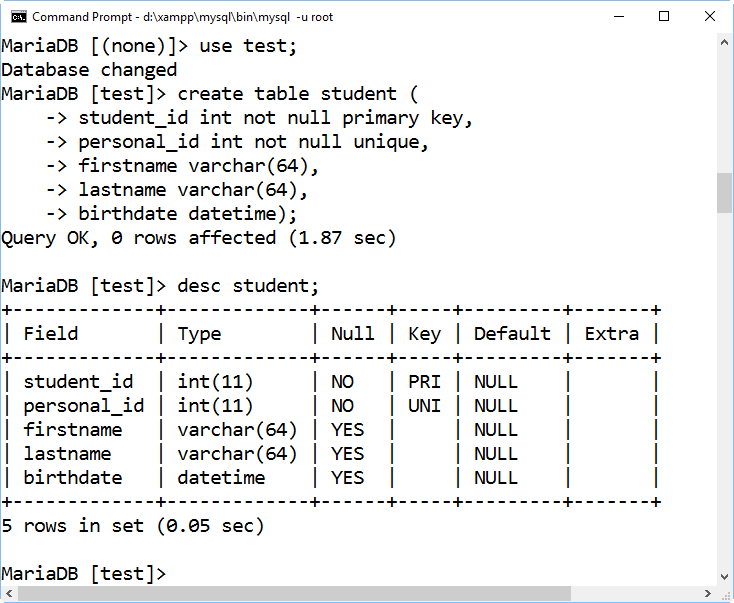 การลบตาราง
สามารถลบตารางด้วยการใช้คำสั่ง
			DROP   TABLE   ชื่อตาราง;
              เช่น   DROP  TABLE  student;
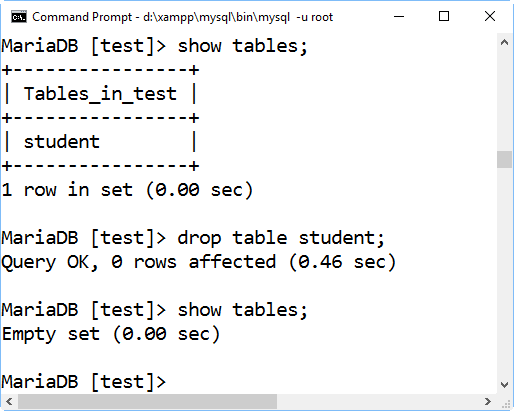 การ IMPORT, EXPORT ฐานข้อมูล
IMPORT คือการนำเข้าฐานข้อมูลจาก file SQL
คำสั่ง :
	mysql  -u บัญชีผู้ใช้งาน –p  ชื่อฐานข้อมูล  <  ไฟล์.sql
  เช่น    mysql –u root –p ect < db.sql

EXPORT คือการนำออกฐานข้อมูลเป็น file SQL
คำสั่ง :
	mysqldump –u บัญชีผู้ใช้งาน –p ฐานข้อมูล > ไฟล์.sql
	เช่น   mysqldump –u root –p  ect >  db.sql
ขั้นตอนการทดลอง
สร้างฐานข้อมูล (database) ชื่อ exercise
ให้ import ไฟล์ SQL เข้าไปในฐานข้อมูล exercise ที่สร้างขึ้น
Download .SQL ที่  https://goo.gl/LYJj8a
คำถาม
หลังจาก import แล้ว มีจำนวนตารางในฐานข้อมูล exercise กี่ตาราง
จงอธิบายโครงสร้างของตาราง product ว่ามีฟิลด์ชื่ออะไรบ้าง แล้วเก็บข้อมูลประเภทไหนบ้าง
การค้นหาข้อมูลอย่างง่าย (Query)
ใน SQL นั้นจะมีคำสั่งในรูป
		SELECT    A1, A2, … ,  An
		FROM     R1, R2, … , Rm
		WHERE    P
A คือชื่อของ attribute
R คือชื่อของ ตาราง
P คือเงื่อนไขในการค้นหาข้อมูล
SQL : SELECT (1)
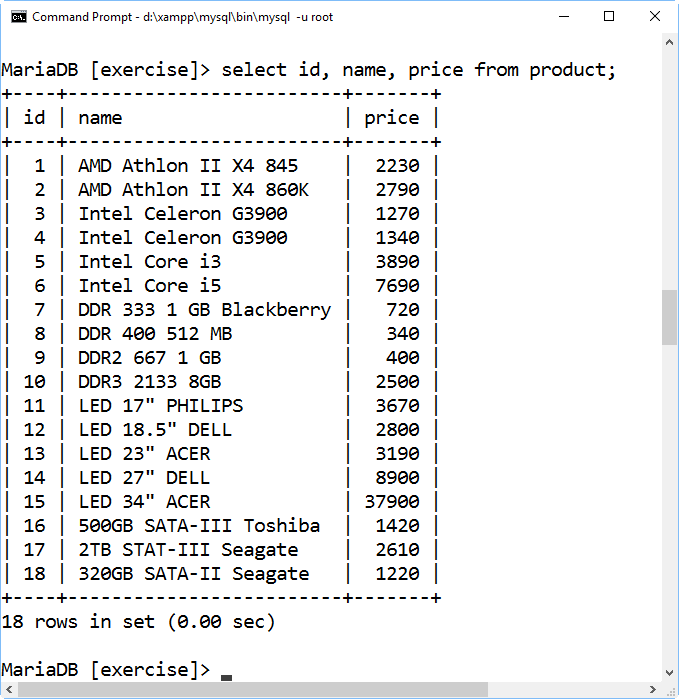 SQL : SELECT (2)
ถ้าต้องการทุกฟิลด์สามารถ
    ใช้เครื่องหมาย * แทนชื่อฟิลด์ได้
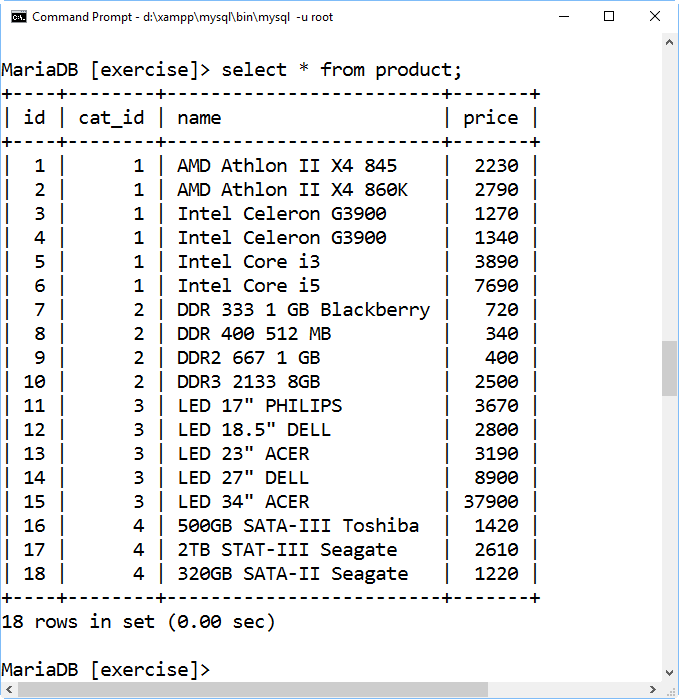 SQL : SELECT (3)
คำสั่ง SELECT ใน SQL ตามด้วยฟิลด์ที่จะค้นหา วิธี SELECT มีอยู่ 2 แบบ
SELECT   ALL    (เป็น default ของคำสั่ง SELECT ถ้าไม่ระบุ)
SELECT   DISTINCT
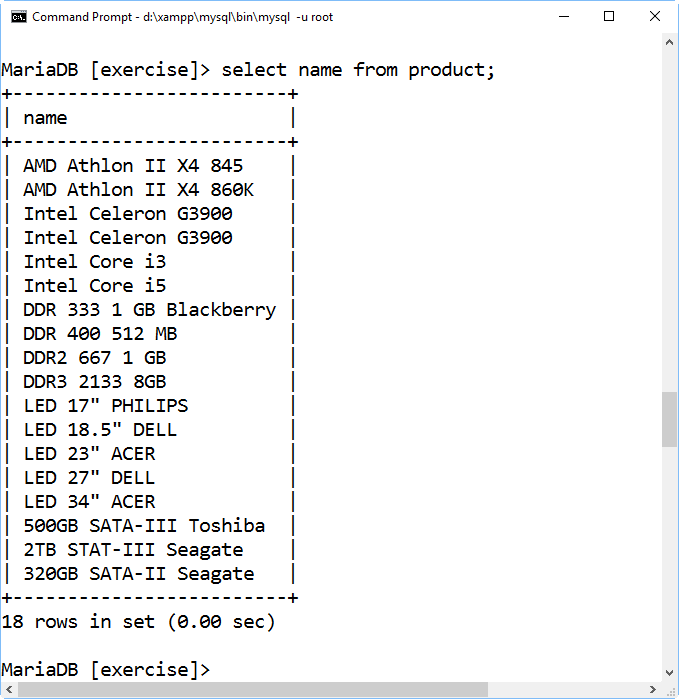 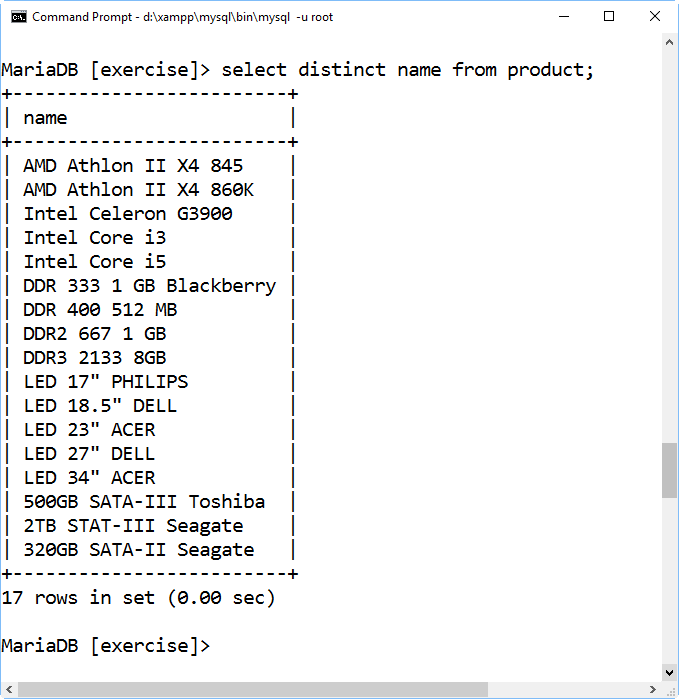 SQL : SELECT (4)
ค่าของ attribute ที่ค้นแสดงออกมานั้น สามารถเรียกใช้ฟังก์ชัน หรือตัวดำเนินการทางคณิตศาสตร์ได้ (การดำเนินการเป็นการดำเนินการต่อแถวข้อมูล)
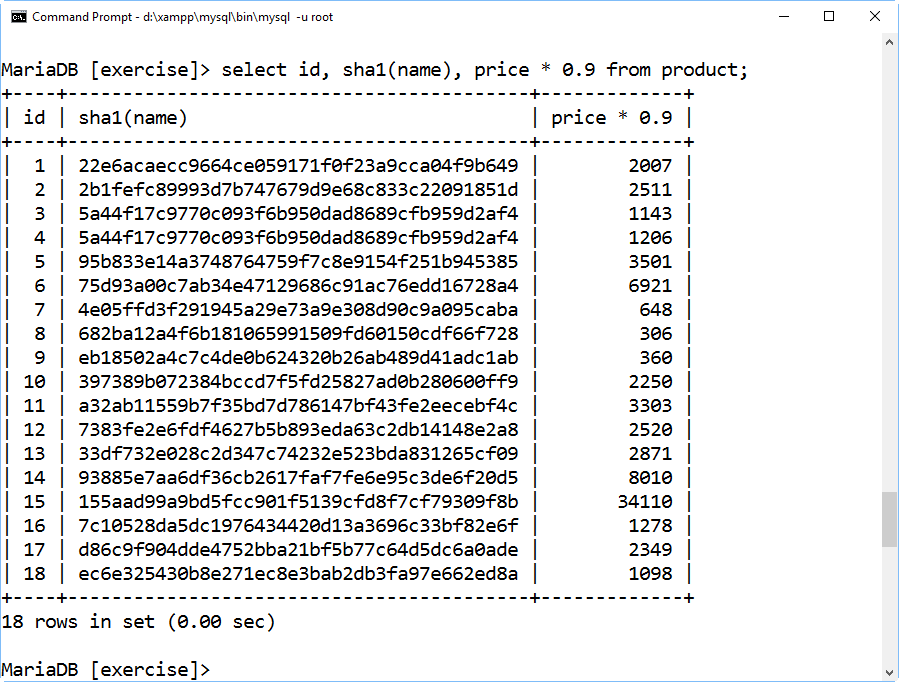 sha1 (secure hash) เป็นฟังก์ชันในการเข้ารหัสข้อความแบบทางเดียว
ส่วนใหญ่จะนำไปเข้ารหัส กับฟิลด์รหัสผ่าน
เพื่อป้องกันว่าถึงแม้ว่าระบบฐานข้อมูลจะถูก Hack แต่ Hacker ก็ยังไม่สามารถจะรู้รหัสผ่านของผู้ใช้ได้สะดวกมากนัก
SQL : WHERE
where เป็นการเพิ่มเงื่อนไขให้กับการ SELECT, UPDATE และ DELETE โดยมีตัวดำเนินการที่สามารถใช้ได้หลักๆ ดังนี้ (update, delete จะเรียนกันครั้งหน้า)
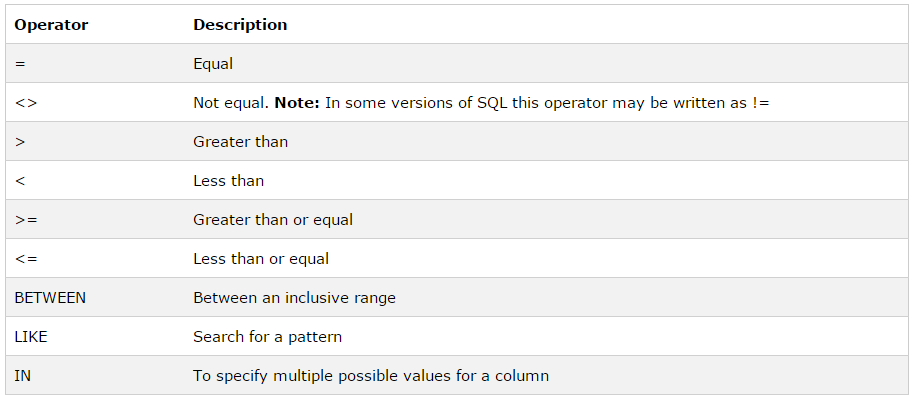 SQL AND/OR Operators
ภายในเงื่อนไขของ WHERE สามารถเชื่อมเงื่อนไข ด้วย AND และ OR ได้
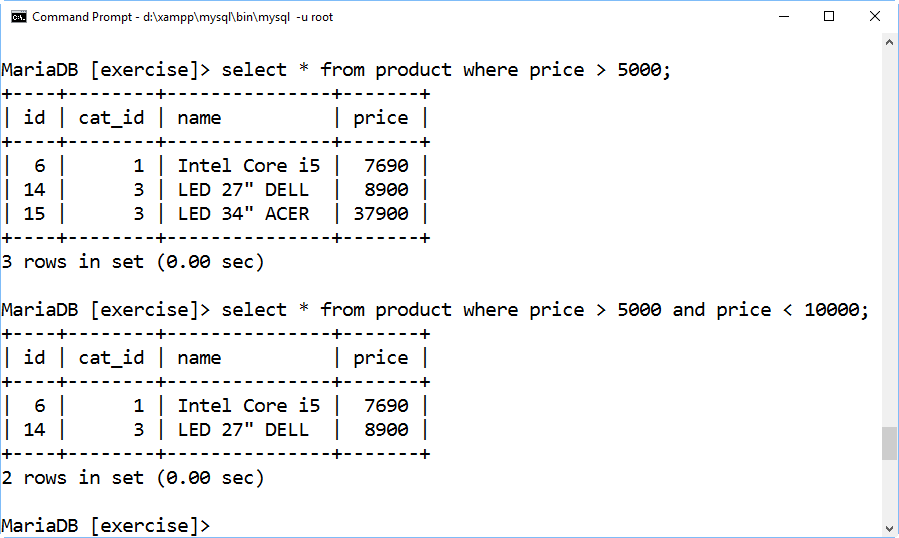 SQL: LIKE
เป็นตัวดำเนินการที่ใช้คู่กับ WHERE เพื่อค้นหา pattern ของข้อความ
ตัวอักษร % จะใช้เป็น wildcard สำหรับแทนคำที่หายไป (ตัวอักษร 1 ตัวหรือมากกว่า)
ตัวอักษร _ จะใช้เป็น wildcard แทนตัวอักษร 1 ตัว
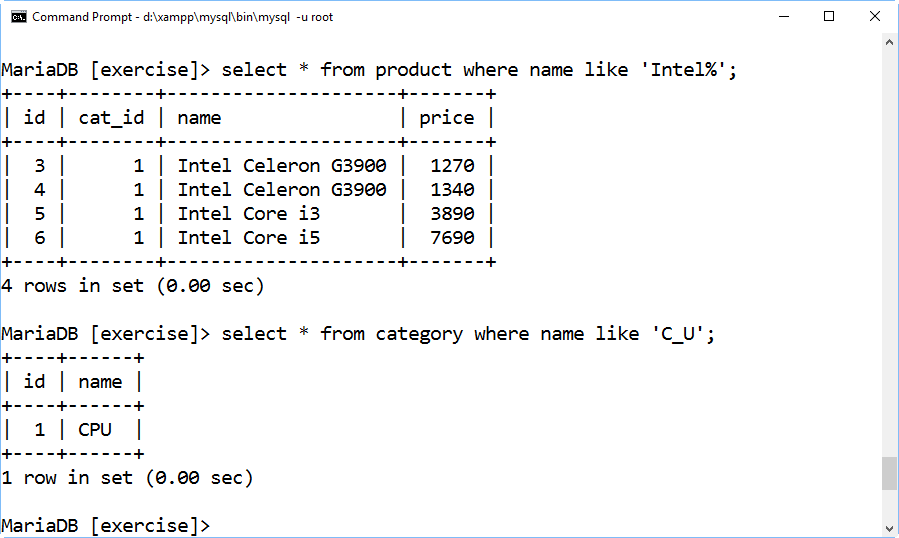 ถ้าต้องการจะค้นหาสิ้นค้าที่ในชื่อมีคำว่า “Celeron” อยู่จะเขียน SQL อย่างไร
SQL : IN
เป็นตัวกำหนดเงื่อนไขในส่วนของ WHERE เพื่อระบุเฉพาะบางค่า
WHERE ชื่อ attribute IN (ค่าที่1,  ค่าที่ 2,  ค่าที่ 3);
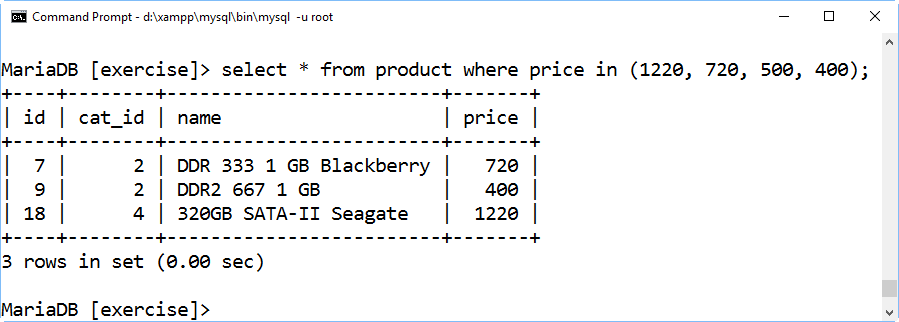 SQL : Between
เป็นตัวกำหนดเงื่อนไขในส่วนของ WHERE เพื่อระบุเฉพาะค่าที่อยู่ในขอบเขต
WHERE ชื่อ attribute BETWEEN ค่าที่1 AND ค่าที่2;
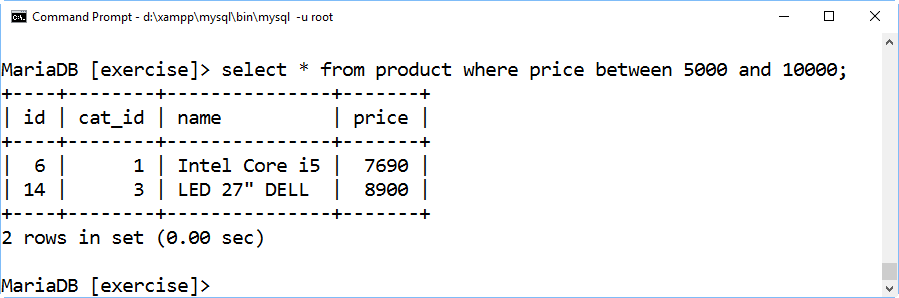 SQL : Order by
เป็นการเรียงลำดับผลลัพธ์ที่เกิดจากการ query 
ORDER BY  ชื่อ attribute ASC  
เรียงลำดับจากค่าน้อยไปมาก (เป็นค่า default ถ้าไม่ระบุรูปแบบของเรียงข้อมูล)
ORDER BY  ชื่อ attribute DESC
เรียงลำดับจากค่ามากไปน้อย
สามารถใช้ผสมกันได้ เช่น
ORDER by attr1 ASC, attr2 DESC, attr3 ASC;
ซึ่งจะเรียงลำดับของข้อมูลใน attr1 จากน้อยไปมากก่อน ถ้าข้อมูลมีค่าเท่ากัน จึงจะเรียงลำดับตามข้อมูลใน attr2 จากมากไปน้อย ถ้าข้อมูลมีค่าเท่ากันอีกจึงจะเรียงด้วยข้อมูลใน attr3 จากน้อยไปมาก
ถ้ามีการใช้ WHERE, การเรียงข้อมูลด้วย order by จะต้องอยู่ด้านหลังของ WHERE
ตัวอย่างการใช้ ORDER BY
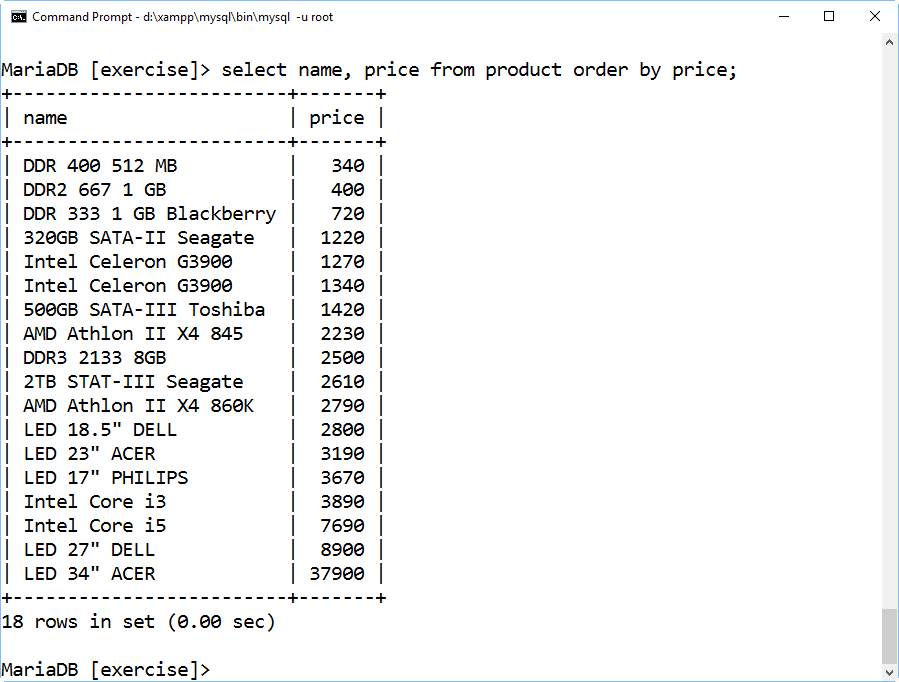 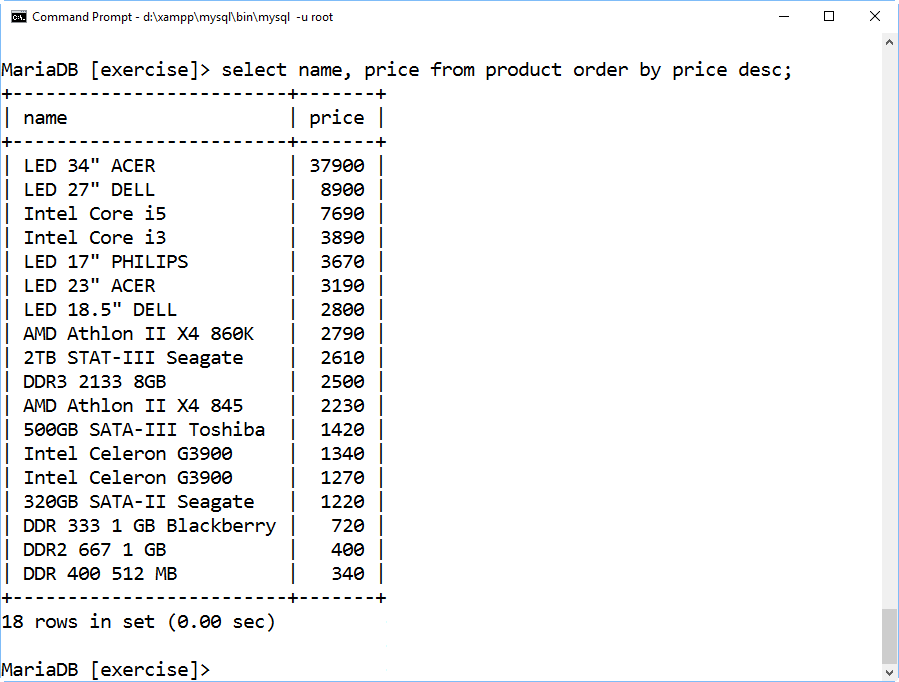 ตัวอย่างการใช้ ORDER BY ร่วมกับ WHERE
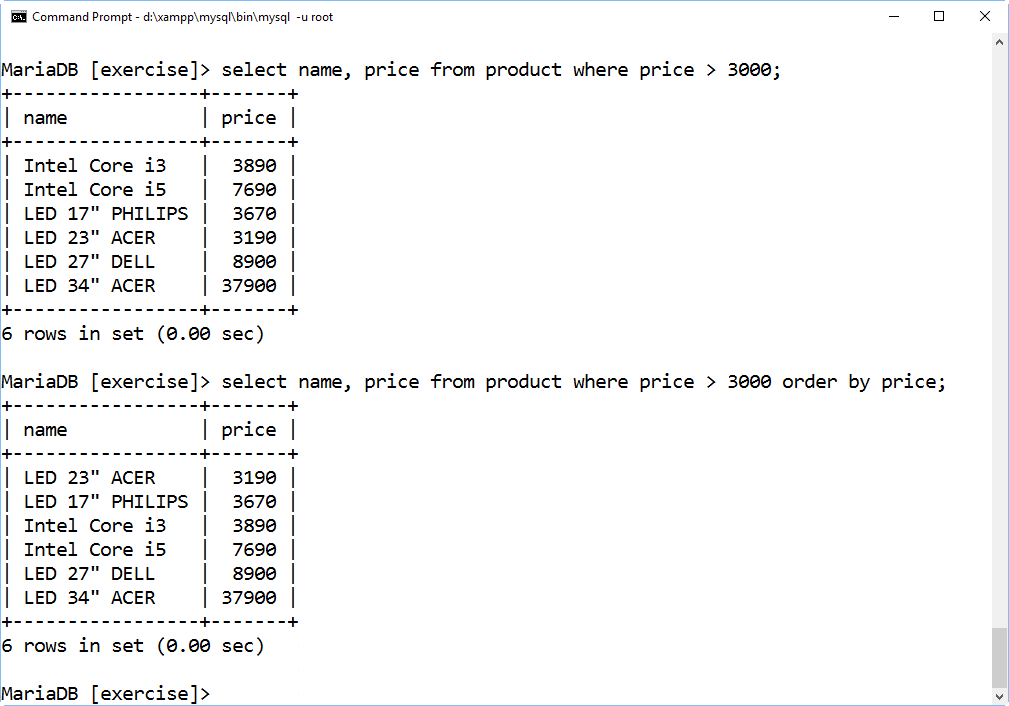 SQL : LIMIT
เป็นการจำกัดจำนวนการแสดงผล
LIMIT ตัวเลข  เช่น LIMIT 5 คือแสดงผลแค่ 5 records แรก
LIMIT ตัวเลข1 OFFSET ตัวเลข2 คือ แสดงผล ตัวเลข1 records เริ่มต้นที่ตำแหน่งที่ระบุใน ตัวเลข2 
หมายเลข offset เริ่มที่เลข 0
LIMIT ตัวเลข1, ตัวเลข2  เป็นรูปแบบการเขียนสั้นๆของแบบ OFFSET คือเริ่มต้นที่ตำแหน่งที่ระบุใน ตัวเลข1 เป็นจำนวน ตัวเลข2 records
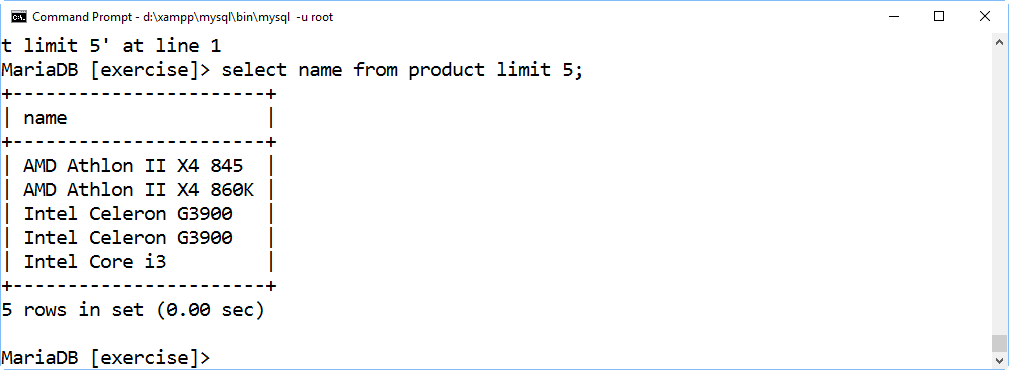 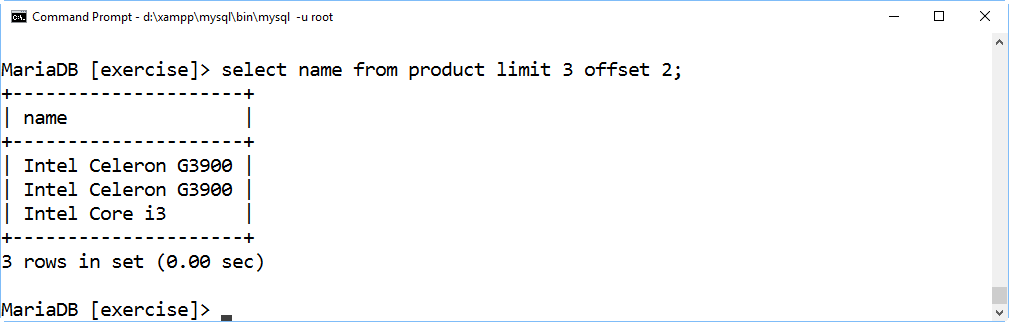 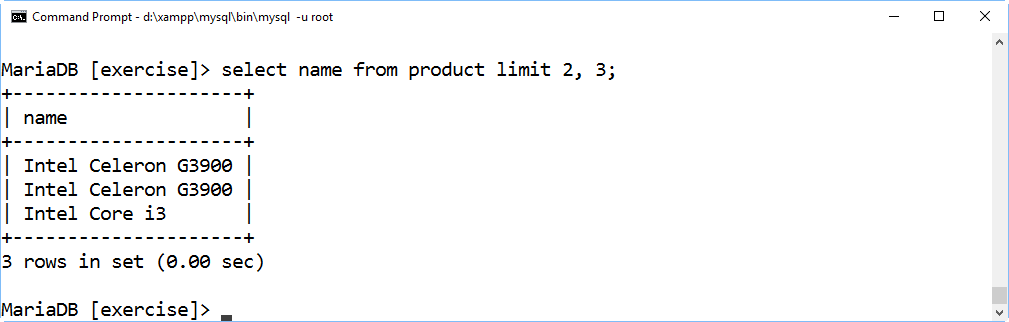 SQL : Aliases
เป็นการตั้งชื่อชั่วคราวให้การ attribute ของตาราง หรือตาราง
SELECT ชื่อ attribute AS ชื่อใหม่ FROM ตาราง
SELECT attr FROM ตาราง AS ชื่อตารางใหม่
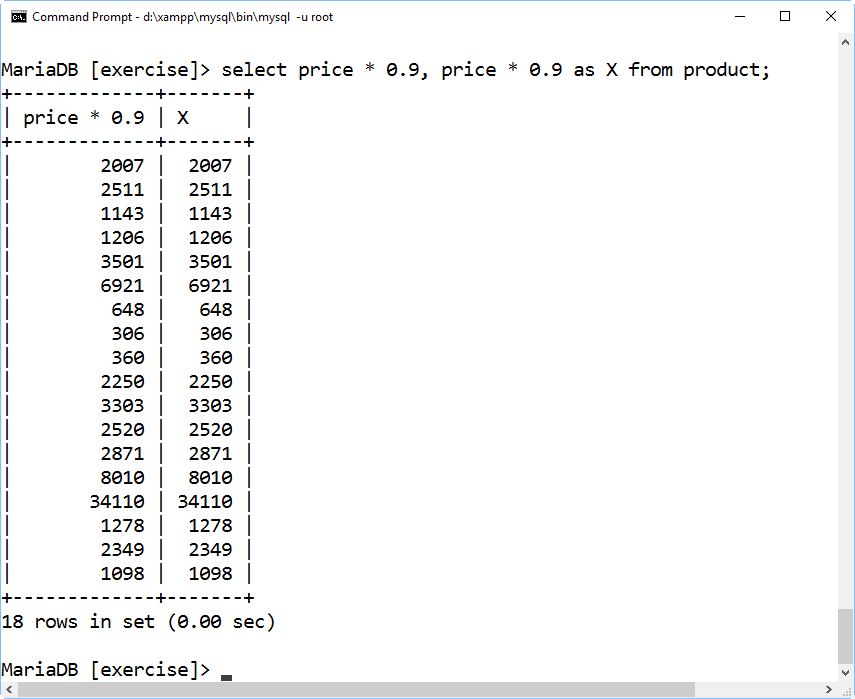 การเพิ่มข้อมูลในตาราง
INSERT INTO <ชื่อตาราง> (ชื่อฟิลด์1, ชื่อฟิลด์2,…,ชื่อฟิลด์N) VALUES (ค่าของฟิลด์1, ค่าของฟิลด์2, …, ค่าของฟิลด์ N)

ตัวอย่าง  ใส่ข้อมูลในตารางชื่อ student ที่มีฟิลด์ชื่อ ID, Name, age
INSERT INTO Student (ID, Name, age) 
VALUES (20, ‘John’, 30);

ถ้าเป็นแบบกรณีข้างต้นคือการให้ค่ากับทุกฟิลด์ สามารถเขียนลดรูปได้คือ

INSERT INTO Student  VALUES (20, ‘John’, 30);
ตัวอย่าง : การใช้งาน INSERT (1)
ตัวอย่าง : การใช้งาน INSERT (2)
สามารถละฟิลด์ที่เป็น auto_increment ได้
ตัวอย่าง : การใช้งาน INSERT (3)
สามารถละชื่อฟิลด์ทั้งหมดได้ ถ้าเป็นการเพิ่มข้อมูลครบทุกฟิลด์
ตัวอย่าง : การใช้งาน INSERT (4)
สามารถเพิ่มข้อมูลได้มากกว่า 1 ข้อมูล โดยใช้ “,” คั่นเป็นตัวกั้นระหว่างข้อมูล
การลบข้อมูลออกจากตาราง
DELETE FROM <ชื่อตาราง> WHERE <เงื่อนไข>
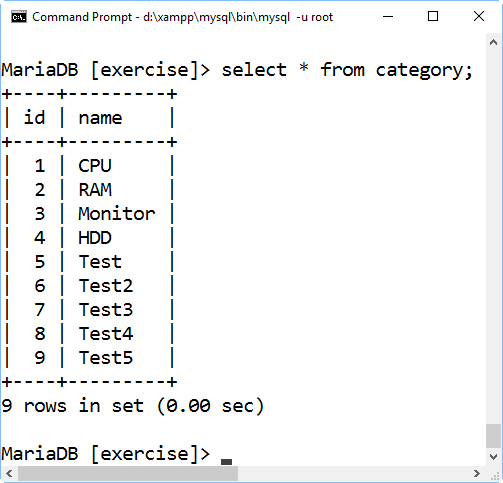 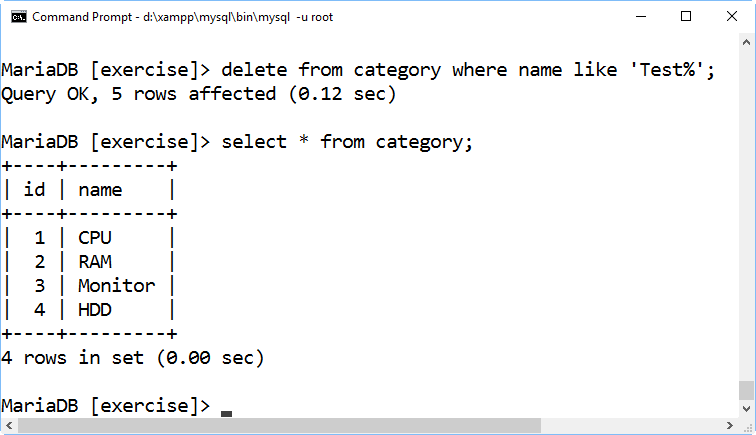 TRUNCATE ชื่อตาราง; 
เป็นการลบข้อมูลทั้งหมดออกจากตาราง และ reset ค่าของ auto_increment
คำเตือน : ถ้าไม่มีส่วนของ WHERE จะเป็นการลบข้อมูลทั้งหมด
แก้ไขข้อมูลในตาราง
UPDATE <ชื่อตาราง> 
    SET  ชื่อฟิลด์1= ค่าใหม่, …, ชื่อฟิลด์ N = ค่าใหม่ 
    WHERE <เงื่อนไข>
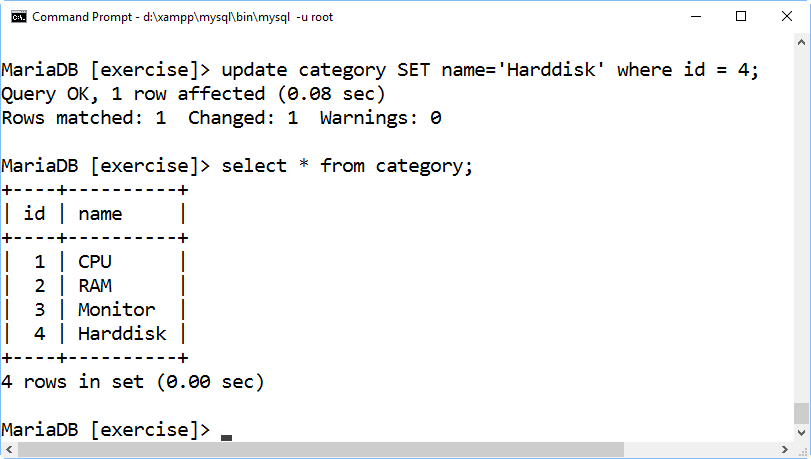 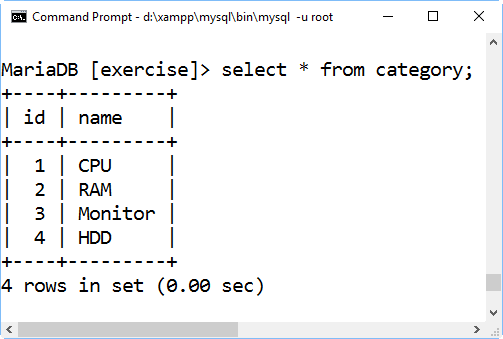 คำเตือน : ถ้าไม่มีส่วนของ WHERE จะเป็นการแก้ไขข้อมูลทุกแถว
ใส่แบบฝึกหัด